The major Split
Church History-22
Hagia sophia in Constantinople
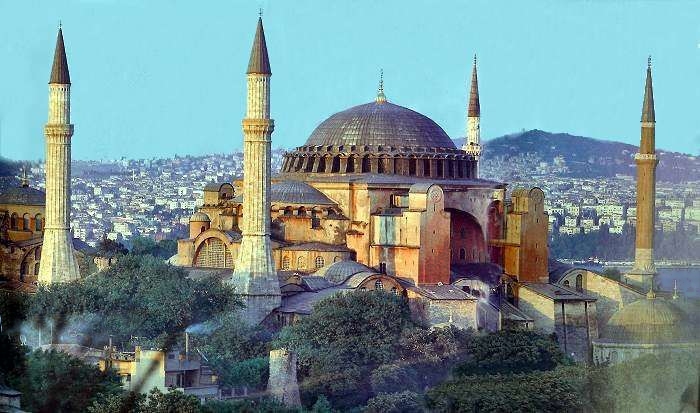 [Speaker Notes: Add map showing the division of the Eastern and Western segments of the church.]
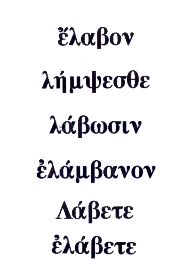 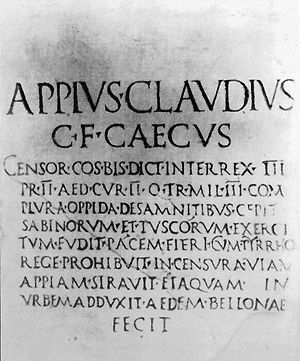 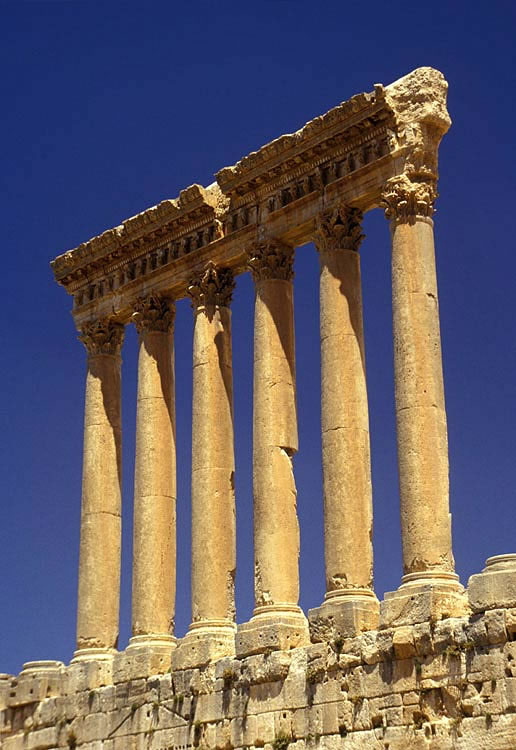 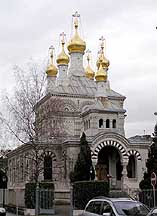 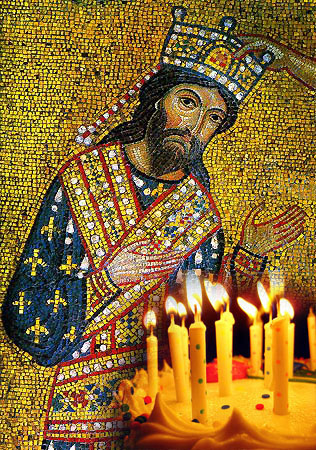 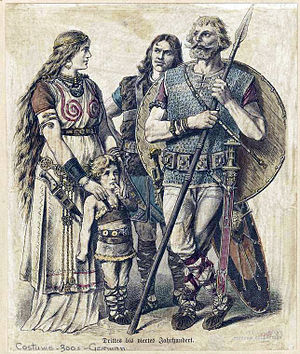 [Speaker Notes: Add map showing the eastern and western divisions of the church.]
[Speaker Notes: Add map of the spread of Christianity from 300 to 1300 A.D.]
West VS. East
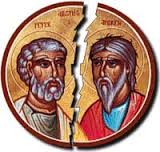 [Speaker Notes: Add map of the east/west schism of 1054.]
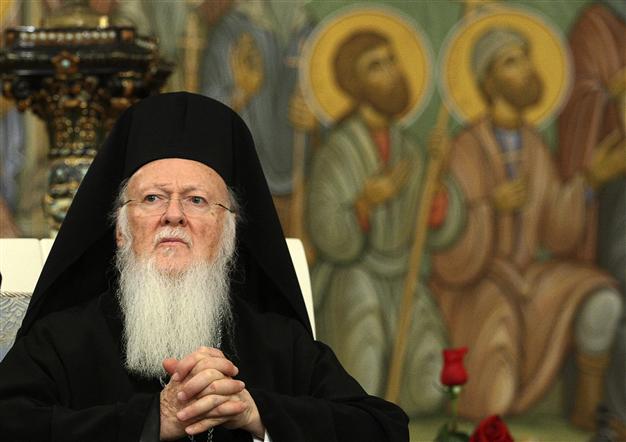 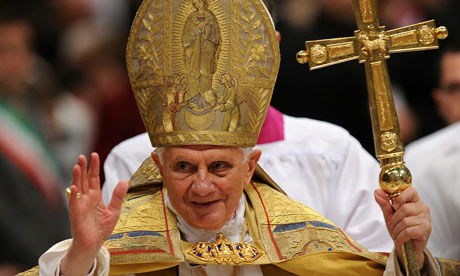 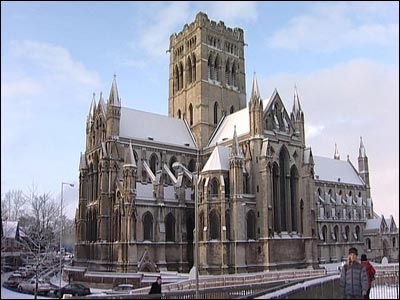 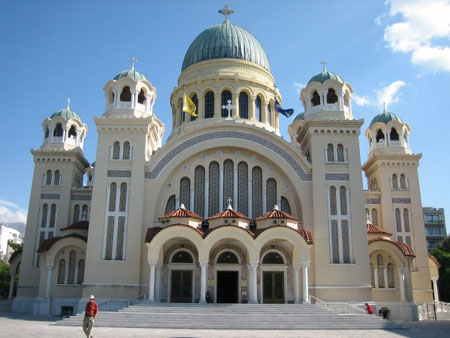 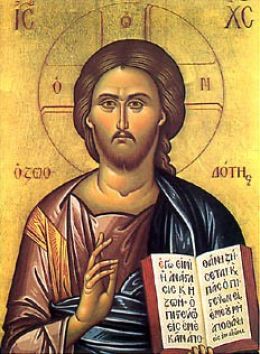 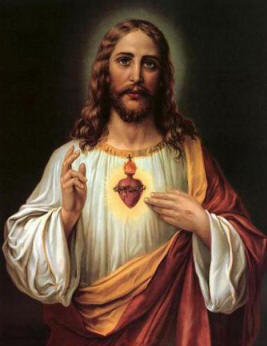 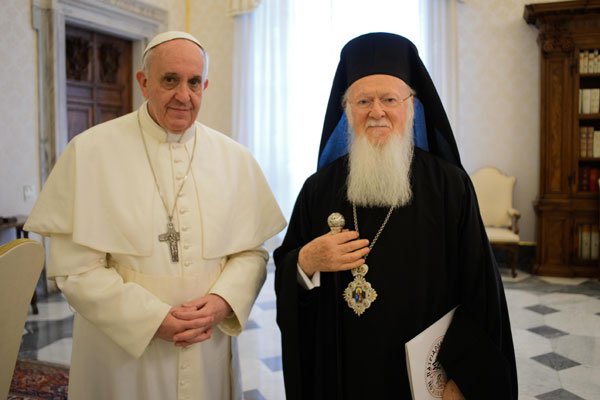 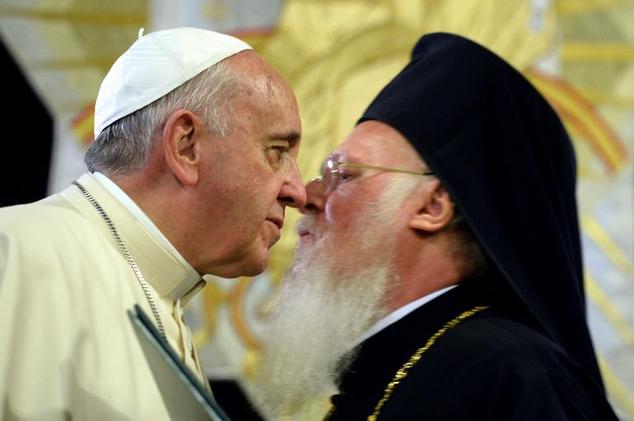